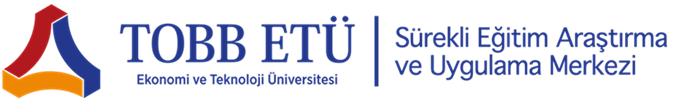 UZMAN VE DENEYİMLİ EĞİTİM KADROSU 
UYGULAMALI VE İHTİYACA UYGUN EĞİTİM 
EN PRESTİJLİ ÜNİVERSİTEDEN İŞ DÜNYASINDA TERCİH EDİLEN SERTİFİKA
TÜRKİYE’NİN DÖRT BİR YANINDA GERÇEKLEŞTİRDİĞİ 600’E YAKIN EĞİTİMLE 26.000 KİŞİYİ SERTİFİKALANDIRAN MARKA
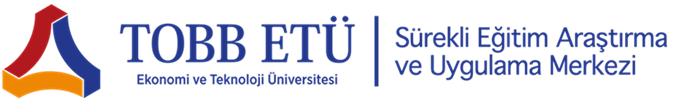 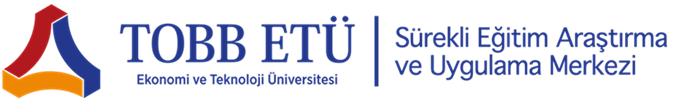 ÖNEMLİ REFERANSLARIMIZDAN BAZILARI
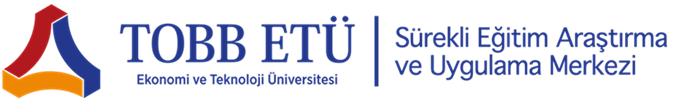 ÖNEMLİ REFERANSLARIMIZDAN BAZILARI
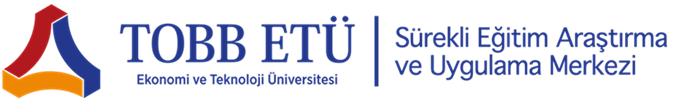 ÖNEMLİ REFERANSLARIMIZDAN BAZILARI
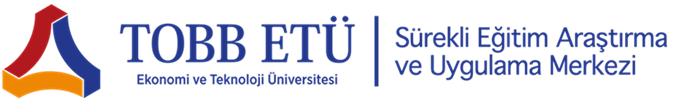 SERTİFİKALI EĞİTİMLER
	Genel katılıma açık eğitimlerimiz; firma sahipleri, yöneticiler, çalışanlar, yeni mezunlar ve üniversite öğrencileri olmak üzere ihtiyaç duyan herkese açıktır. 
	Eğitimlerimizin sonunda başarılı olan katılımcılara TOBB Ekonomi ve Teknoloji Üniversitesi tarafından sertifika verilmektedir.
	2006 yılından bugüne kadar; 	
	318 eğitim gerçekleştirilmiş ve 10.525 kişi sertifikalandırılmıştır.
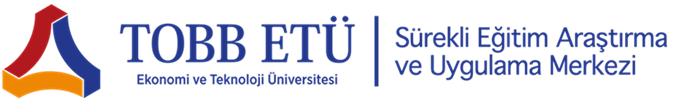 KURUMSAL EĞİTİMLER
	Firmaların ve kamu kuruluşlarının çalışanlarının ihtiyaçlarına yönelik olarak planlanan eğitimlerdir. 
	Eğitimlerin esasları, içeriği ve süresi kuruluşun yetkilileri ile görüşülerek gereksinimler ve talepler doğrultusunda belirlenir. 
	Çalışanların kişisel ve kurumsal gelişimlerine katkıda bulunmak üzere hazırlanan kurumsal eğitimler, TOBB ETÜ-SEM bünyesinde yer alan eğitimlerin yeniden uyarlanması ile gerçekleştirilebileceği gibi kurumun taleplerine özel olarak da tasarlanabilmektedir. 
	2006 yılından bugüne kadar; 	
	477 eğitim gerçekleştirilmiş ve 23.853 kişi belgelendirilmiştir.
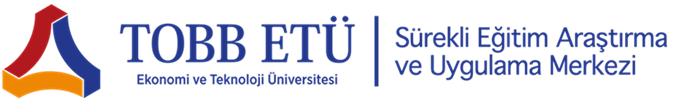 DANIŞMANLIK HİZMETLERİ
	TOBB ETÜ-SEM KOBİ'lerin her türlü sorununa çözüm üretmek amacıyla danışmanlık hizmeti sunmaktadır. 
	Danışmanlık talebinde bulunan firmalar ile yapılan görüşmeler neticesinde firmanın güçlü ve zayıf yönleri belirlenir, mevcut durumu ve sorunları saptanır. 
	Firmanın rekabet gücünü artırmak için gereken çözüm önerileri ortaya konur. 	
	Gerekirse eğitim desteği sağlanır.